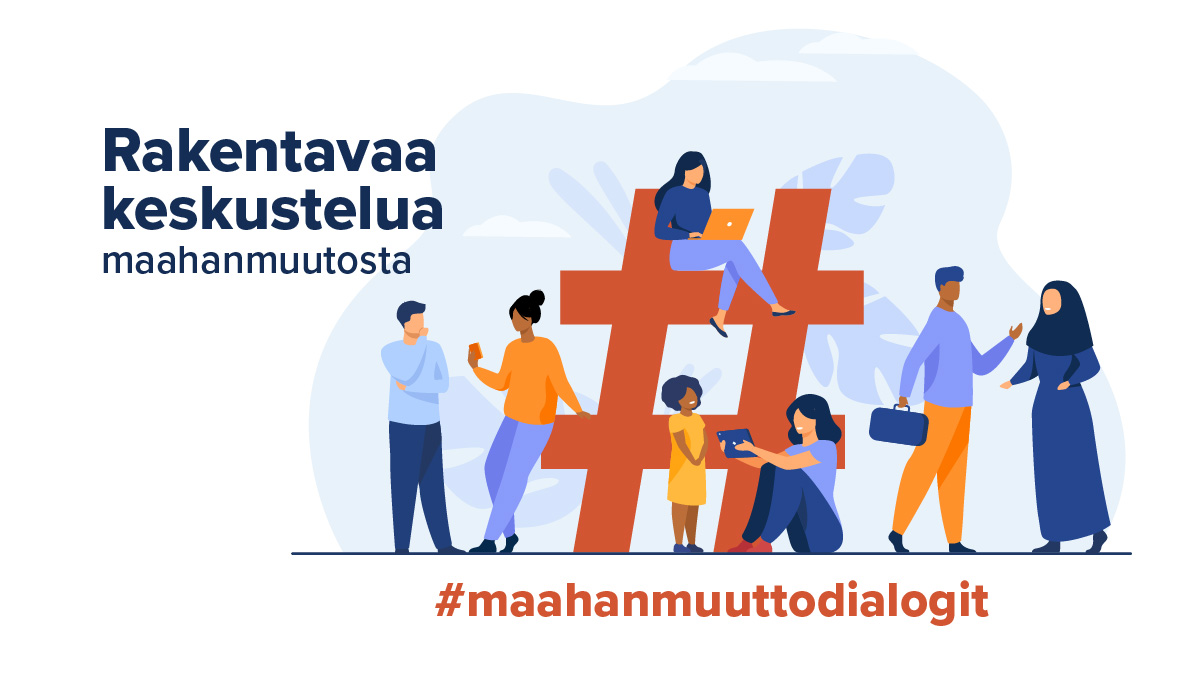 Käsikirjoitusluonnos
maahanmuuttodialogien järjestämiseksi
Suunnittele tämän pohjalta oma keskustelusi

Dialogin kesto 120 tai 180 min
Ohjeita käsikirjoituksen muokkaamiseksi 

Suunnittele keskustelusi ennakkoon käsikirjoituksen pohjalta.  

Käsikirjoitus on fasilitoinnin (ohjaamisen/vetämisen) tueksi, eikä sitä ole tarpeen jakaa keskustelijoille. Se kannattaa esimerkiksi tulostaa itselle muokkauksen jälkeen.  

Käsikirjoituksen sanoitukset ovat esimerkkisanoituksia. Toivomme, että muokkaat ne keskustelunne aiheeseen ja suuhusi sopiviksi.  

Kaikki ajat ovat noin-aikoja, ja niiden on tarkoitus antaa käsitys, minkä verran aikaa kuhunkin vaiheeseen kannattaa suunnilleen käyttää. Aloitusta ja lopetusta lukuun ottamatta niitä ei ole tarkoitettu noudatettaviksi täsmällisesti.
(Pyydä keskustelijat tulemaan paikalle 15 minuuttia ennen aloitusta, ottamaan kahvia ja asettumaan paikoilleen tai etänä testaamaan tekniikan) 

Minuutit	Aloituskellonaika	Osio

5 	12.00		Aloitus 
5	12.05		Pelisäännöt ja luottamus 
5	12.10		Esittäytyminen 
5 	12.15		Alustus 
40 	12.20		Käynnistys pariporinana 
45	13.00		Keskustelun syventäminen  
3 	13.45		Yhteenvetoa yksin 
10	13.48		Lyhyt purku 
2	13.58		Kiitos 
0	14.00  		Lopetus 

Yhteensä 120 min (kaikki ajat ovat noin-aikoja). Jos keskustelu on 180 min, lisää aikaa keskustelun syventämiseen, yhteenvetoon ja purkuun. 

Perusfontti – sano esimerkiksi näin 
Kursivoitu fontti – vetäjälle apua keskusteluun 
Lihavoituna – muuta tarpeen mukaan
Aloitus (1/2)

Tervetuloa maahanmuuttodialogiin aiheesta ”aiheesi tähän”.

Keskustelun tavoitteena on ymmärtää paremmin maahanmuuton moninaisuutta ja sen vaikutusta yhteiskuntaamme. 

Olen XX ja toimin fasilitaattorina/ohjaajana/vetäjänä tässä keskustelussa. Pidän huolen siitä, että saamme aikaiseksi mahdollisimman tasa-arvoisen keskustelun, jotta kaikilla on mahdollisuus päästä keskusteluun mukaan. Käytännössä se tarkoittaa esimerkiksi, että jos puhutte toistenne päälle tai pidätte monologeja, niin keskeytän. Sopiihan tämä kaikille? 

Jatkuu seuraavalla sivulla…
Aloitus (2/2)

XX toimii kirjurina ja kirjoittaa mahdollisimman yksi yhteen sen mitä puhutte, mutta niin, ettei nimiä kirjata. Kirjausta käytetään materiaalina yhteenvetoon, jota hyödynnetään muun muassa tulevassa ulkomaalaislain kokonaisuudistuksessa sekä Suomen kokonaisvaltaisen maahanmuuttopolitiikan valmistelussa. Yhteenveto toimitetaan myös eduskuntapuolueille. 

Tänään keskustelemme dialogissa ja keskeistä on ymmärryksen syventäminen asiasta, toisten ja omista näkökulmista. Ei siis ole tarkoitus voittaa tai päättää parasta näkökulmaa tai ratkaista mitään.  

Meillä on kaksi tuntia aikaa. Aloitetaan alustuksella ja parikeskustelulla. 

Suurin osa ajasta käytetään yhteiseen keskusteluun, ja lopuksi tehdään vähän yhteenvetoa. Lopetetaan klo xx.xx.
(Pyydä keskustelijat tulemaan paikalle 15 minuuttia ennen aloitusta, ottamaan kahvia ja asettumaan paikoilleen tai etänä testaamaan tekniikan) 

Minuutit	Aloituskellonaika	Osio

5 	12.00		Aloitus 
5	12.05		Pelisäännöt ja luottamus 
5	12.10		Esittäytyminen 
5 	12.15		Alustus 
40 	12.20		Käynnistys pariporinana 
45	13.00		Keskustelun syventäminen  
3 	13.45		Yhteenvetoa yksin 
10	13.48		Lyhyt purku 
2	13.58		Kiitos 
0	14.00  		Lopetus 

Yhteensä 120 min (kaikki ajat ovat noin-aikoja). Jos keskustelu on 180 min, lisää aikaa keskustelun syventämiseen, yhteenvetoon ja purkuun. 

Perusfontti – sano esimerkiksi näin 
Kursivoitu fontti – vetäjälle apua keskusteluun 
Lihavoituna – muuta tarpeen mukaan
Pelisäännöt ja luottamus (1/2)

Keskustelussa käytetään rakentavan keskustelun pelisääntöjä, käydään ne nyt läpi.
Voit tulostaa muutaman kappaleen ringin keskelle tai kopioida pelisäännöt chattiin. 

Pyritään kuuntelemaan niin, että yritetään ymmärtää, mitä toinen yrittää sanoa – ei niin, että yritetään löytää väli, johon oman kommentin voi tökätä. 
Pyritään myös liittymään toisten ajatuksiin.  
Kun kuuntelette toisianne, teille herää siinä hetkessä erilaisia kokemuksia (ajatuksia, tunteita, havaintoja, muistoja, tulevaisuuden kuvittelua). Kertokaa näitä ääneen, niin pääsemme todennäköisesti syvemmälle ja sellaiseen keskusteluun, jota ei ole vielä käyty.  
Voit pyytää puheenvuoroa tai kysyä muilta nostamalla kätesi (tai etänä laittamalla chattiin PVP). Minä jaan teille puheenvuorot. 
Ei reagoida keskustelun aikana häiriöihin (kuten etänä koneen ilmoituksiin tai someen). Keskitytään toisiimme.  
Annetaan tilaa keskeneräisyydelle ja etsitään piiloon jääviä asioita, sellaisia mistä ei välttämättä yleensä keskustella. 

Jatkuu seuraavalla sivulla…
Rakentavan keskustelun pelisäännöt 

1. Kuuntele toisia, älä keskeytä tai käynnistä sivukeskustelua. 

2. Liity toisten puheeseen ja käytä arkikieltä. 

3. Kerro omasta kokemuksesta. 

4. Puhuttele muita suoraan ja kysy heidän näkemyksiään. 

5. Ole läsnä ja kunnioita toisia sekä luottamuksen ilmapiiriä. 

6. Etsi ja kokoa. Anna tilaa keskeneräisyydelle ja työstä rohkeasti esiin tulevia ristiriitoja ja etsi piiloon jääneitä asioita.. 

Perusfontti – sano esimerkiksi näin 
Kursivoitu fontti – vetäjälle apua keskusteluun 
Lihavoituna – muuta tarpeen mukaan
Minuutit	Aloituskellonaika	Osio

5 	12.00		Aloitus 
5	12.05		Pelisäännöt ja luottamus 
5	12.10		Esittäytyminen 
5 	12.15		Alustus 
40 	12.20		Käynnistys pariporinana 
45	13.00		Keskustelun syventäminen  
3 	13.45		Yhteenvetoa yksin 
10	13.48		Lyhyt purku 
2	13.58		Kiitos 
0	14.00  		Lopetus 

Perusfontti – sano esimerkiksi näin 
Kursivoitu fontti – vetäjälle apua keskusteluun 
Lihavoituna – muuta tarpeen mukaan
Pelisäännöt ja luottamus (2/2)

Sovitaan nyt keskustelun luottamuksellisuudesta. Toiveena on, että jatkatte nyt käynnistyvää keskustelua tämän tilaisuuden jälkeenkin ja toivon, että jatkatte sitä niin, ettei kommenteista tai sitaateista voi tunnistaa ketään yksittäistä keskustelijaa. Sopiiko tämä kaikille? 

Kuittaus tähän kaikilta.
Minuutit	Aloituskellonaika	Osio

5 	12.00		Aloitus 
5	12.05		Pelisäännöt ja luottamus 
5	12.10		Esittäytyminen 
5 	12.15		Alustus 
40 	12.20		Käynnistys pariporinana 
45	13.00		Keskustelun syventäminen  
3 	13.45		Yhteenvetoa yksin 
10	13.48		Lyhyt purku 
2	13.58		Kiitos 
0	14.00  		Lopetus 

Perusfontti – sano esimerkiksi näin 
Kursivoitu fontti – vetäjälle apua keskusteluun 
Lihavoituna – muuta tarpeen mukaan
Esittäytyminen

Tehdään nyt tiivis esittäytymiskierros. Nimi ja mistä olet riittää.

(Voit sanoa: Ei käytetä tähän kuin hetki, niin ehdimme kunnolla keskustella varsinaisesta aiheesta.) 

Aloitetaan tästä, ole hyvä.
Minuutit	Aloituskellonaika	Osio

5 	12.00		Aloitus 
5	12.05		Pelisäännöt ja luottamus 
5	12.10		Esittäytyminen 
5 	12.15		Alustus 
40 	12.20		Käynnistys pariporinana 
45	13.00		Keskustelun syventäminen  
3 	13.45		Yhteenvetoa yksin 
10	13.48		Lyhyt purku 
2	13.58		Kiitos 
0	14.00  		Lopetus 

Perusfontti – sano esimerkiksi näin 
Kursivoitu fontti – vetäjälle apua keskusteluun 
Lihavoituna – muuta tarpeen mukaan
Alustus

Hyödynnä alustukseen tätä videota. Jos järjestät verkkokeskustelun, suosittelemme jakamaan videolinkin osallistujille chatissa, jotta kukin voi katsoa sen itsenäisesti teknisten ongelmien välttämiseksi. 

Katsotaan seuraavaksi 3 minuutin alustus maahanmuuttodialogeista ja niiden tavoitteista.

Fasilitaattorina voit myös alustaa aihetta itse ja räätälöidä sisältöä keskusteluusi sopivaksi. 

Voit myös hyödyntää̈ alustuksessa ajankohtaista uutista, artikkelia, tilannekuvaa, kokemusta tai tutkimusta liittyen aiheeseen.
Minuutit	Aloituskellonaika	Osio

5 	12.00		Aloitus 
5	12.05		Pelisäännöt ja luottamus 
5	12.10		Esittäytyminen 
5 	12.15		Alustus 
40 	12.20		Käynnistys pariporinana 
45	13.00		Keskustelun syventäminen  
3 	13.45		Yhteenvetoa yksin 
10	13.48		Lyhyt purku 
2	13.58		Kiitos 
0	14.00  		Lopetus 

Perusfontti – sano esimerkiksi näin 
Kursivoitu fontti – vetäjälle apua keskusteluun 
Lihavoituna – muuta tarpeen mukaan
Käynnistys pariporinana (1/2)

Jaa ryhmä pareiksi

Aloitetaan keskustelu pari-/kolmikkokeskusteluilla.  Keskustelkaa muutama minuutti keskenänne aloituskysymyksestä.

Parikeskustelujen jälkeen jatketaan yhteistä keskustelua. 

(Etäkeskustelussa voit sanoa: Yksi pari aloittaa, noin 3–5 min ja seuraava jatkaa, jne. Laittakaa te muut kamera pois päältä, niin voitte keskittyä kuunteluun. Otetaan ensin XX ja XX. Muut voitte kirjata herääviä kysymyksiä tai ajatuksia itsellenne ylös.)

Aloituskysymyksenä esim.: Kertokaa parillenne…

Mitä omakohtaisia kokemuksia (päivän aihe) teissä herättää?
Minuutit	Aloituskellonaika	Osio

5 	12.00		Aloitus 
5	12.05		Pelisäännöt ja luottamus 
5	12.10		Esittäytyminen 
5 	12.15		Alustus 
40 	12.20		Käynnistys pariporinana 
45	13.00		Keskustelun syventäminen  
3 	13.45		Yhteenvetoa yksin 
10	13.48		Lyhyt purku 
2	13.58		Kiitos 
0	14.00  		Lopetus 

Perusfontti – sano esimerkiksi näin 
Kursivoitu fontti – vetäjälle apua keskusteluun 
Lihavoituna – muuta tarpeen mukaan
Käynnistys pariporinana (2/2)

Parien jälkeen jatkakaa keskustelua yhdessä: 

Nyt kun olette kuunnelleet toisianne, millaisia ajatuksia/tuntemuksia, mahdollisia kysymyksiä on herännyt?
Keskustelun syventäminen

Pyri tarttumaan niihin aiheisiin, joita keskustelussa nousee esiin, ja muotoilemaan mahdollisia lisäkysymyksiä keskustelussa esiin nousevien asioiden kautta. 

Keskustelun on hyvä antaa virrata omalla painollaan ja välttää sen muuttumista haastatteluksi. 

Voitte katsoa myös maahanmuuttoon liittyvät infodiat tai osan niistä ennen kuin menette keskustelussa syvemmälle (tai jossain vaiheessa keskustelua, jos keskustelu ei ota käynnistyäkseen tai meinaa karata aiheesta). Anna keskustelijoiden lukea näyttämäsi diat yksilötyönä, ilman puhetta.

Pidä huoli, että hiljaisemmatkin pääsevät ääneen ja että aktiivisimmat eivät ole koko ajan äänessä.

Keskeiset lisäkysymykset (muokkaa näistä sopivat): 
Miten maahanmuutto/monikulttuurisuus näkyy arjessamme? Millaisia haasteita maahanmuuttoon liittyy yhteiskunnassamme/organisaatiossamme? 
Kuinka pystyisimme paremmin hyödyntämään maahanmuuton potentiaalia? 
Kuinka voisimme vaikuttaa siihen, että maahan muuttaneet kokisivat Suomen kodikseen?
Minuutit	Aloituskellonaika	Osio

5 	12.00		Aloitus 
5	12.05		Pelisäännöt ja luottamus 
5	12.10		Esittäytyminen 
5 	12.15		Alustus 
40 	12.20		Käynnistys pariporinana 
45	13.00		Keskustelun syventäminen  
3 	13.45		Yhteenvetoa yksin 
10	13.48		Lyhyt purku 
2	13.58		Kiitos 
0	14.00  		Lopetus 

Perusfontti – sano esimerkiksi näin 
Kursivoitu fontti – vetäjälle apua keskusteluun 
Lihavoituna – muuta tarpeen mukaan
Minuutit	Aloituskellonaika	Osio

5 	12.00		Aloitus 
5	12.05		Pelisäännöt ja luottamus 
5	12.10		Esittäytyminen 
5 	12.15		Alustus 
40 	12.20		Käynnistys pariporinana 
45	13.00		Keskustelun syventäminen  
3 	13.45		Yhteenvetoa yksin 
10	13.48		Lyhyt purku 
2	13.58		Kiitos 
0	14.00  		Lopetus 

Perusfontti – sano esimerkiksi näin 
Kursivoitu fontti – vetäjälle apua keskusteluun 
Lihavoituna – muuta tarpeen mukaan
Yhteenvetoa yksin

Kirjoittakaa yksilötyönä 1–3 itsellenne merkittävää tai keskeistä ajatusta tai asiaa juuri käydystä keskustelusta kokonaisina lauseina. Lauseita käytetään osana keskustelun yhteenvetoa. 

Kirjoittakaa paperille, jonka löydätte tuolinne alta. Aikaa on kolme minuuttia, ja se alkaa nyt. Kohta pääsette lukemaan lauseet muille.
 
Jos keskustelu on etänä, pyydä osallistujia kirjoittamaan lauseet ensin omalle koneelle. Kerro, että he voivat kohta kopioida ne chattiin.

Nyt kolme minuuttia on mennyt.
Minuutit	Aloituskellonaika	Osio

5 	12.00		Aloitus 
5	12.05		Pelisäännöt ja luottamus 
5	12.10		Esittäytyminen 
5 	12.15		Alustus 
40 	12.20		Käynnistys pariporinana 
45	13.00		Keskustelun syventäminen  
3 	13.45		Yhteenvetoa yksin 
10	13.48		Lyhyt purku 
2	13.58		Kiitos 
0	14.00  		Lopetus 

Perusfontti – sano esimerkiksi näin 
Kursivoitu fontti – vetäjälle apua keskusteluun 
Lihavoituna – muuta tarpeen mukaan
Lyhyt purku

Nyt haluan kuulla teidän keskeisiä ja merkittäviä asioita tai ajatuksia. Tarkoitus ei ole välttämättä käydä kaikkia läpi. Se, joka on valmis, voi aloittaa. 
Mikä oli sinulle keskeistä ja merkittävää? 

Ensimmäisen jälkeen: Oliko muilla samanlaisia, vai jotain ihan muuta?

Etäkeskustelussa pyydä osallistujia kirjoittamaan lauseensa chattiin. Anna keskustelijoiden rauhassa lukea muiden lauseet. Lukemiseen menee todennäköisesti lähes koko aika.

Käydään vielä lopuksi vähän läpi, millainen tämä keskustelu on teille ollut. Kokemuksenne saattavat olla hyvinkin erilaisia. Se, joka on valmis, voi aloittaa.

Kokemukset kirjataan ilman henkilöiden nimiä kirjausdokumentin loppuun.
Minuutit	Aloituskellonaika	Osio

5 	12.00		Aloitus 
5	12.05		Pelisäännöt ja luottamus 
5	12.10		Esittäytyminen 
5 	12.15		Alustus 
40 	12.20		Käynnistys pariporinana 
45	13.00		Keskustelun syventäminen  
3 	13.45		Yhteenvetoa yksin 
10	13.48		Lyhyt purku 
2	13.58		Kiitos 
0	14.00  		Lopetus 

Perusfontti – sano esimerkiksi näin 
Kursivoitu fontti – vetäjälle apua keskusteluun 
Lihavoituna – muuta tarpeen mukaan
Kiitos ja lopetus

Nyt on aika lopettaa keskustelumme. Kiitos!

Kaikista keskusteluista teetetään yhteenveto, joka julkaistaan alkuvuodesta 2023. Yhteenvetoa hyödynnetään muun muassa ulkomaalaislain kokonaisuudistuksessa sekä Suomen kokonaisvaltaisen maahanmuuttopolitiikan valmistelussa. 

Kokonaisvaltaisella maahanmuuttopolitiikalla tarkoitetaansitä, että otetaan huomioon kaikki muuttoliikkeeseen liittyvät ilmiöt ja yhteiskunnalliset kysymykset.

Kiitos antoisasta keskustelusta! Toivottavasti jatkatte nyt käynnistynyttä keskustelua.
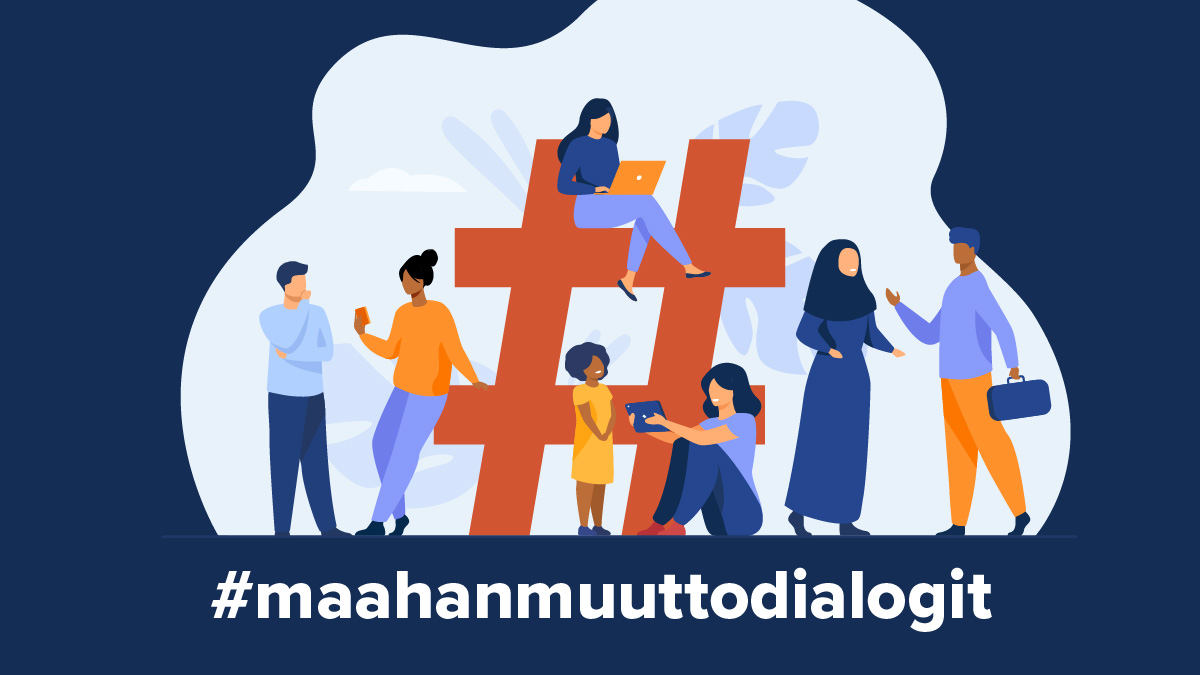